Week 1 Exercises
Universal Design and Assistive Technology
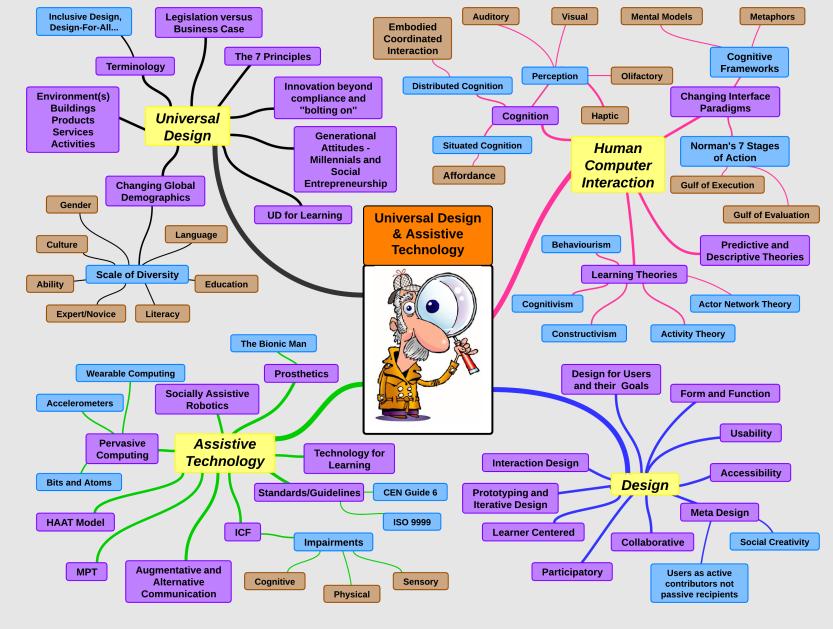 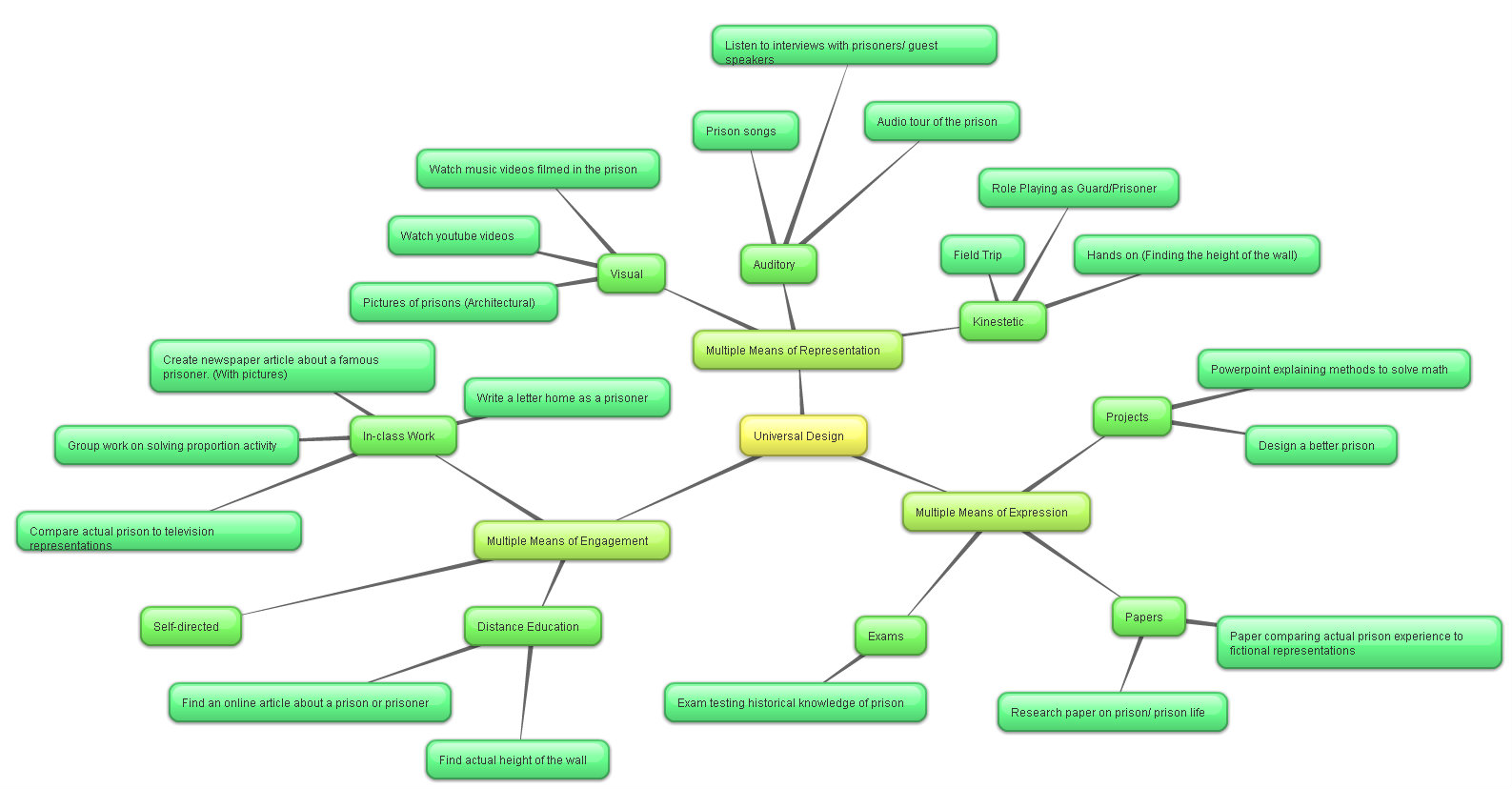 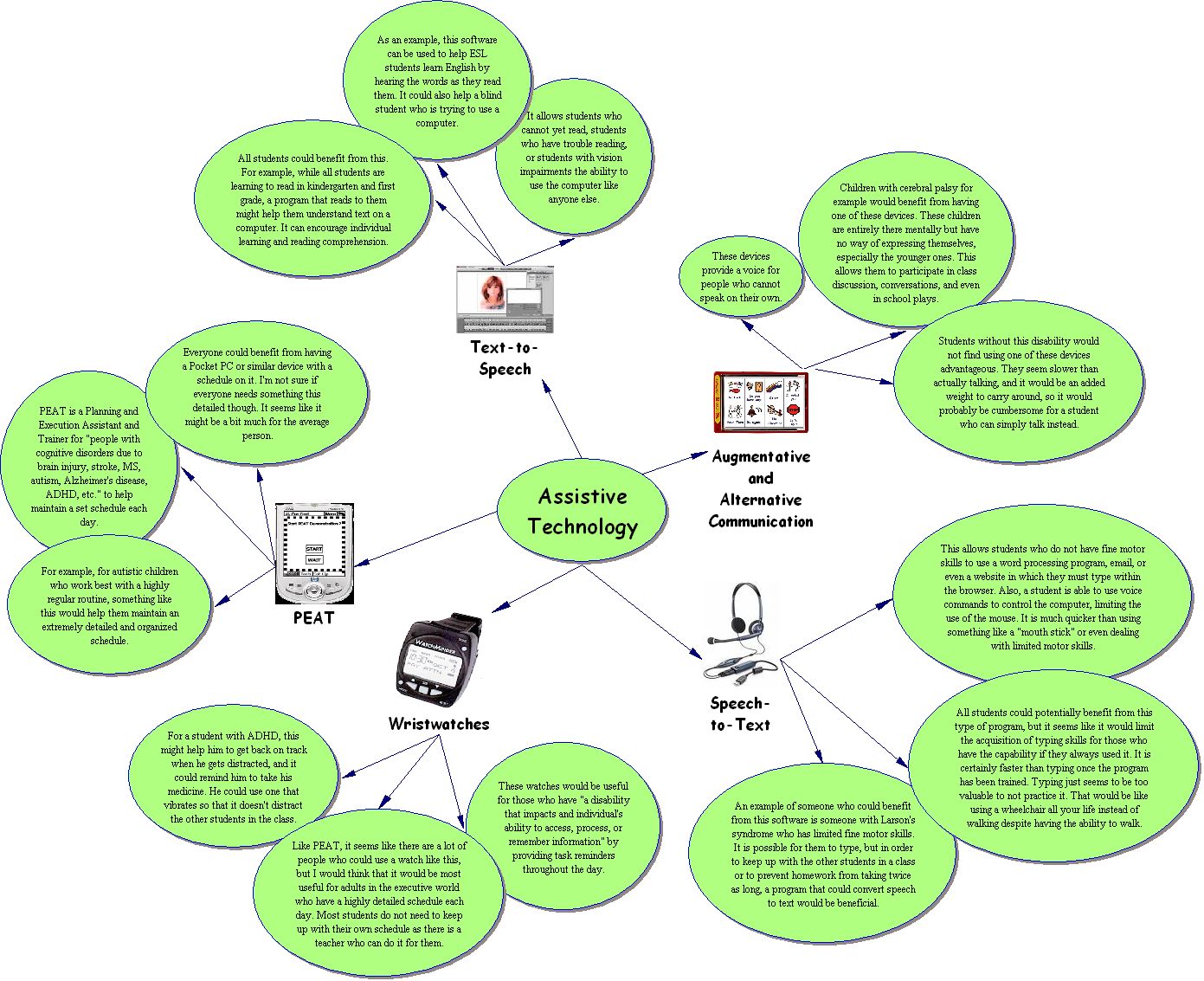 Information and Knowledge Management
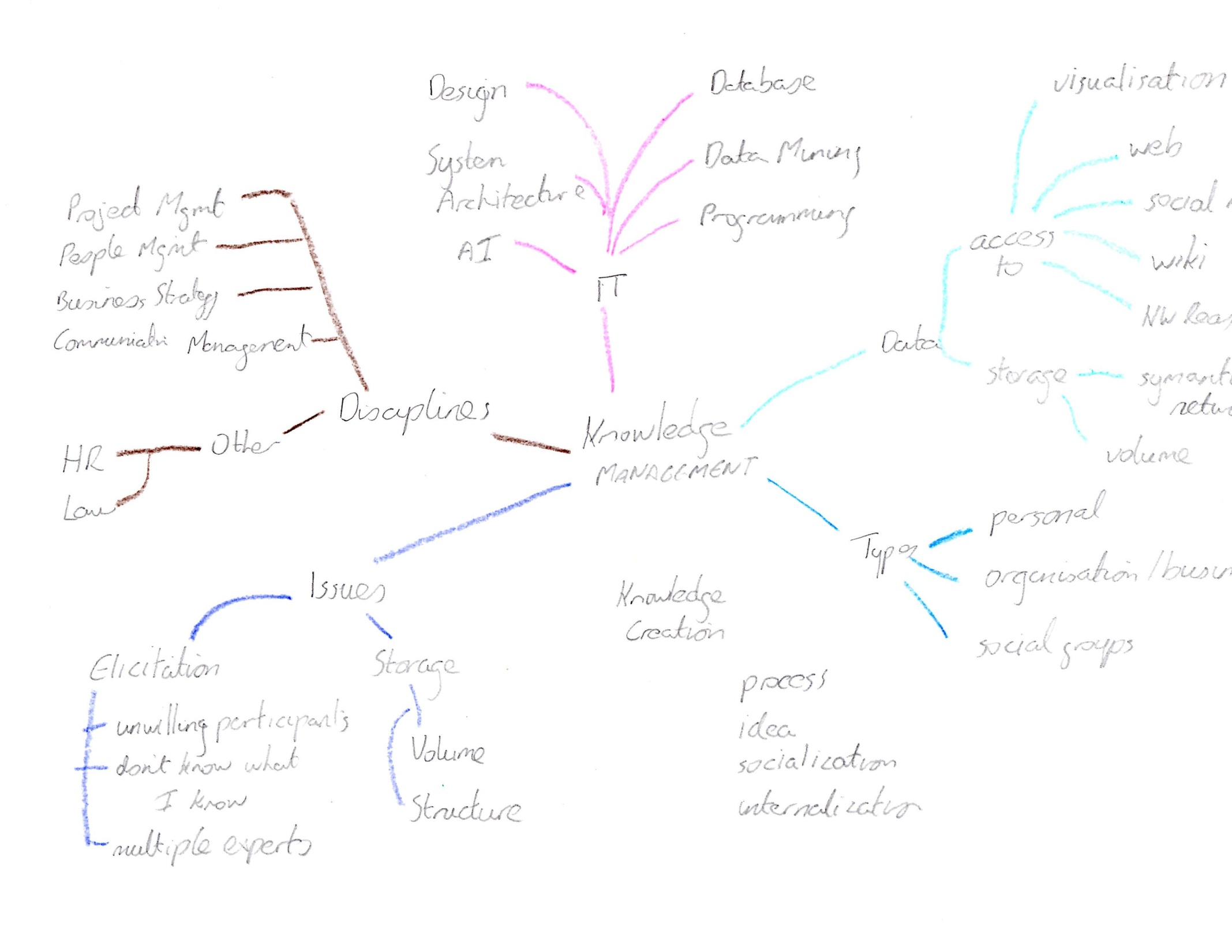 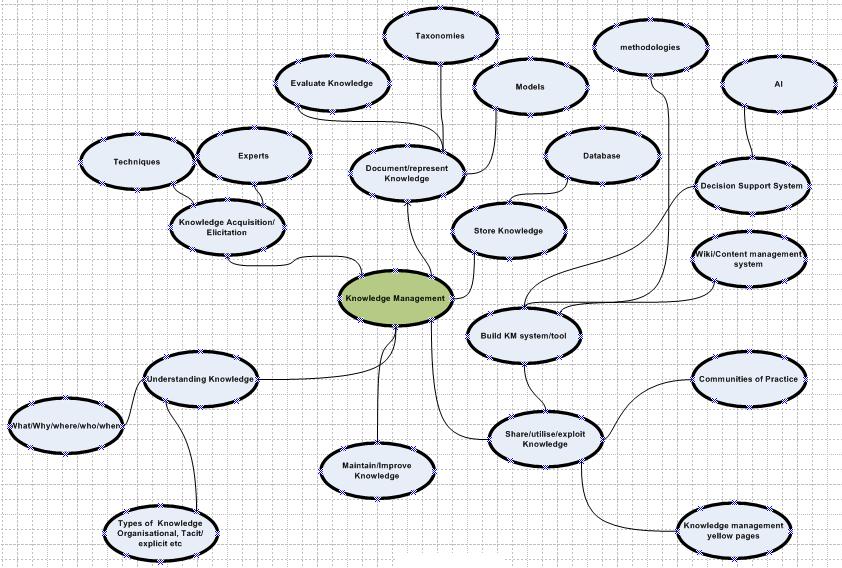 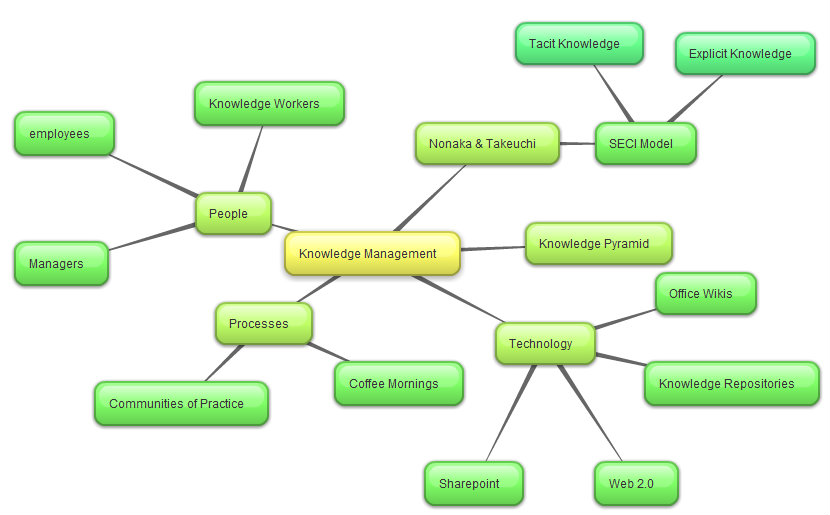 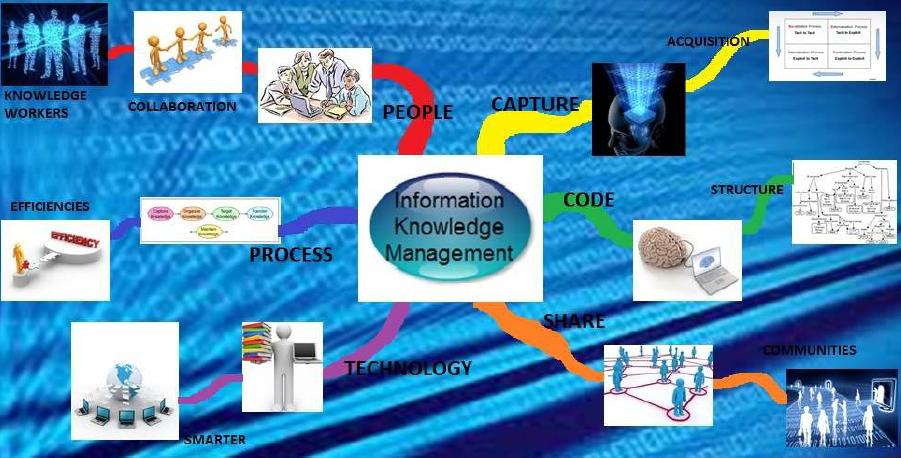 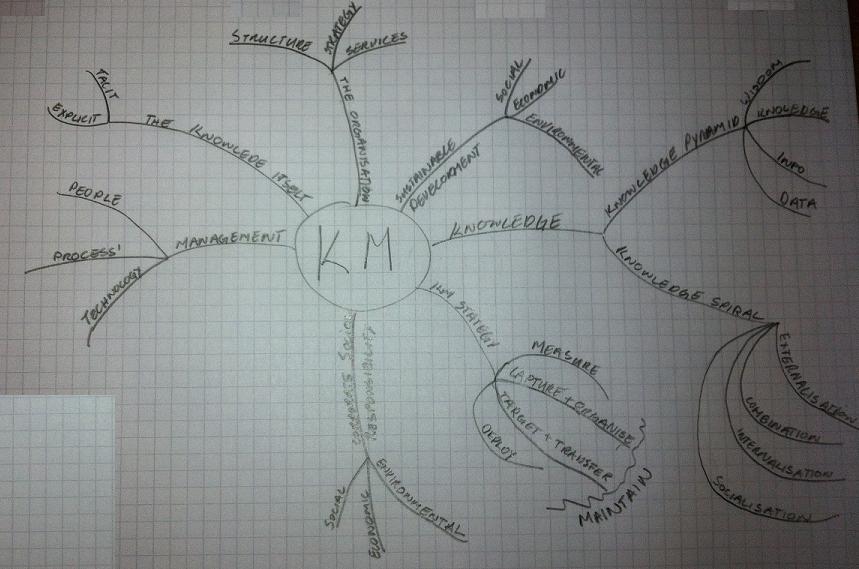 Data Analytics
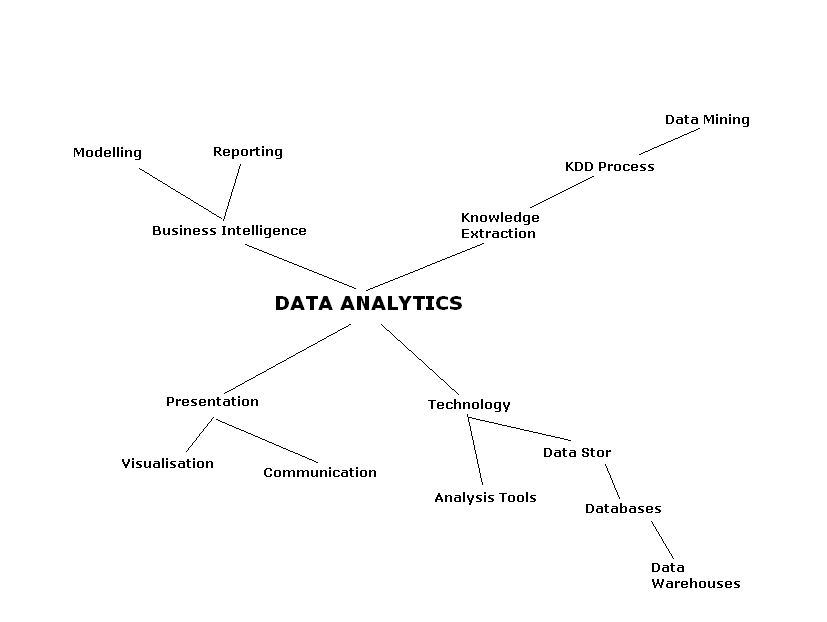 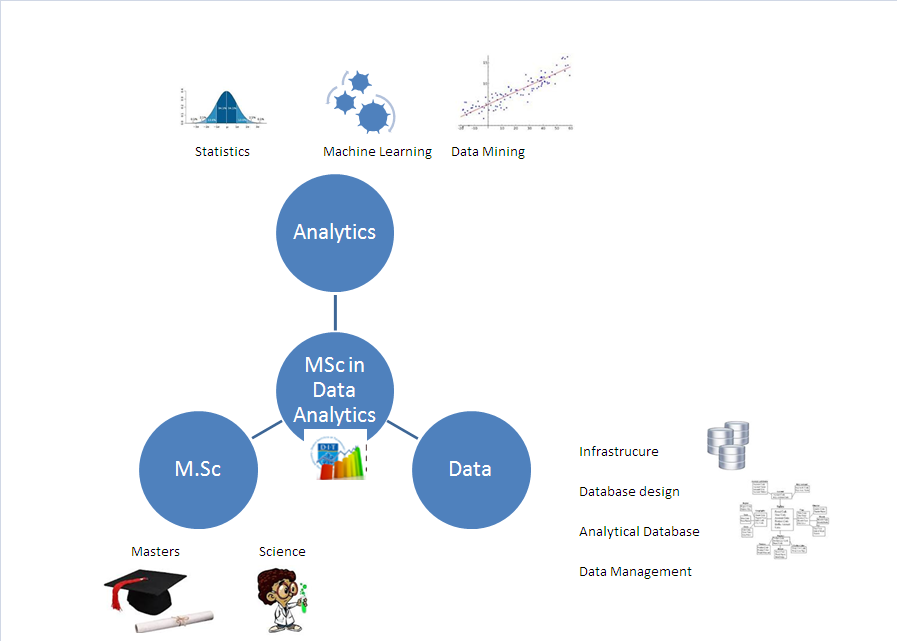 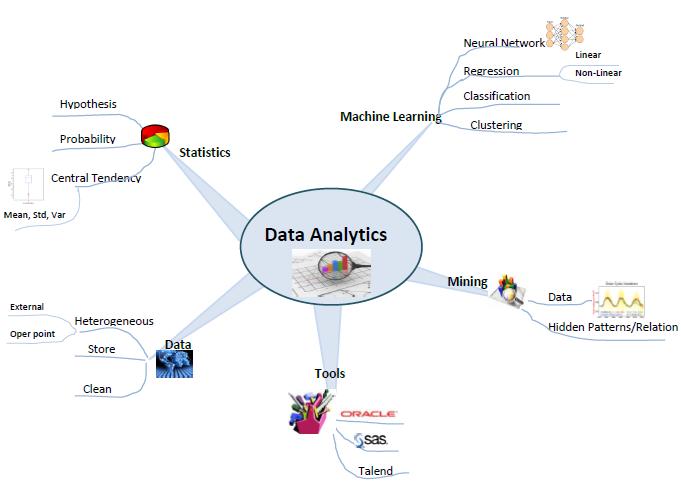 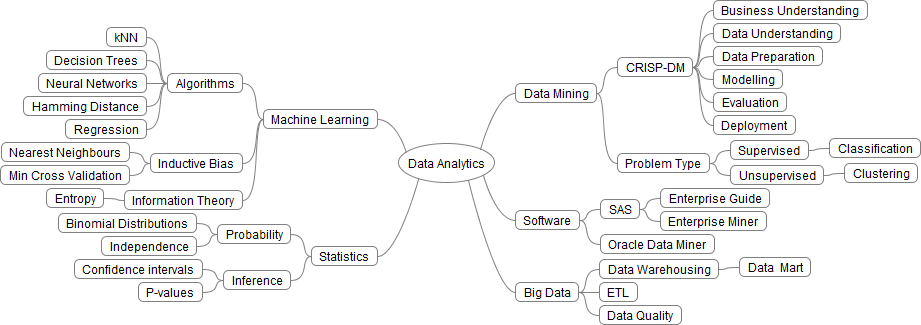